Hidrodinâmica
1) Fluidos ideais em movimento
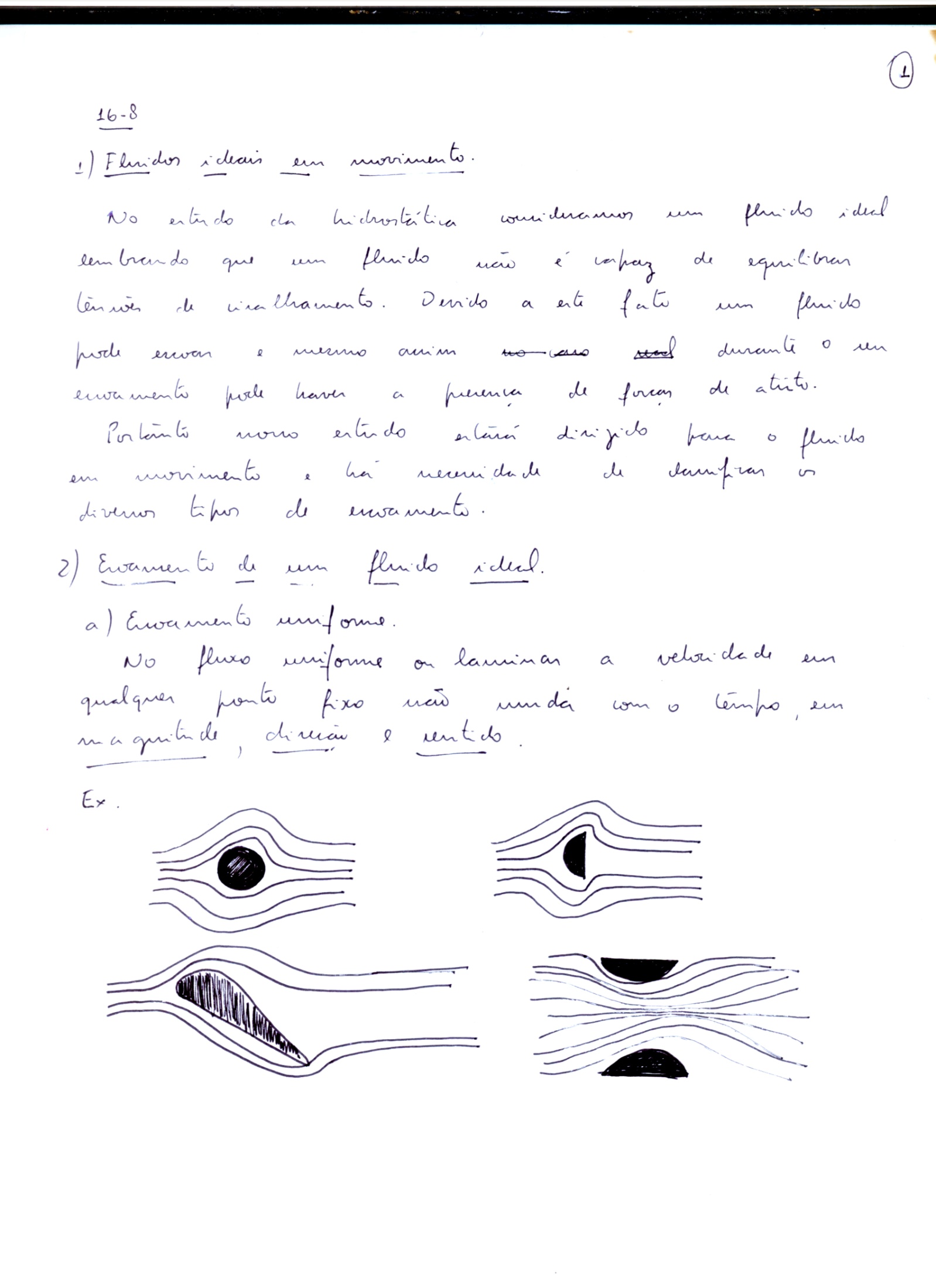 2) Escoamento de um fluido ideal
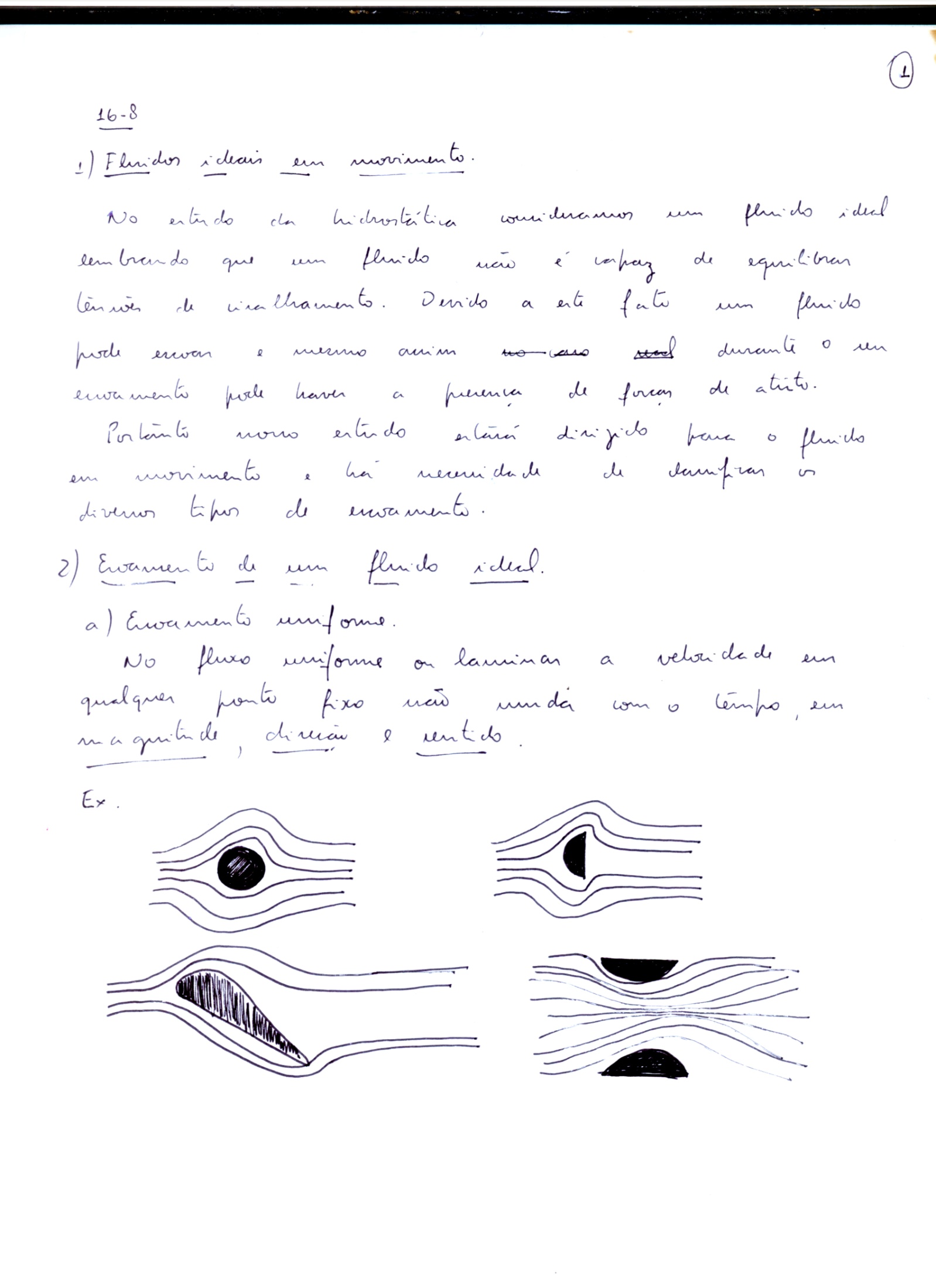 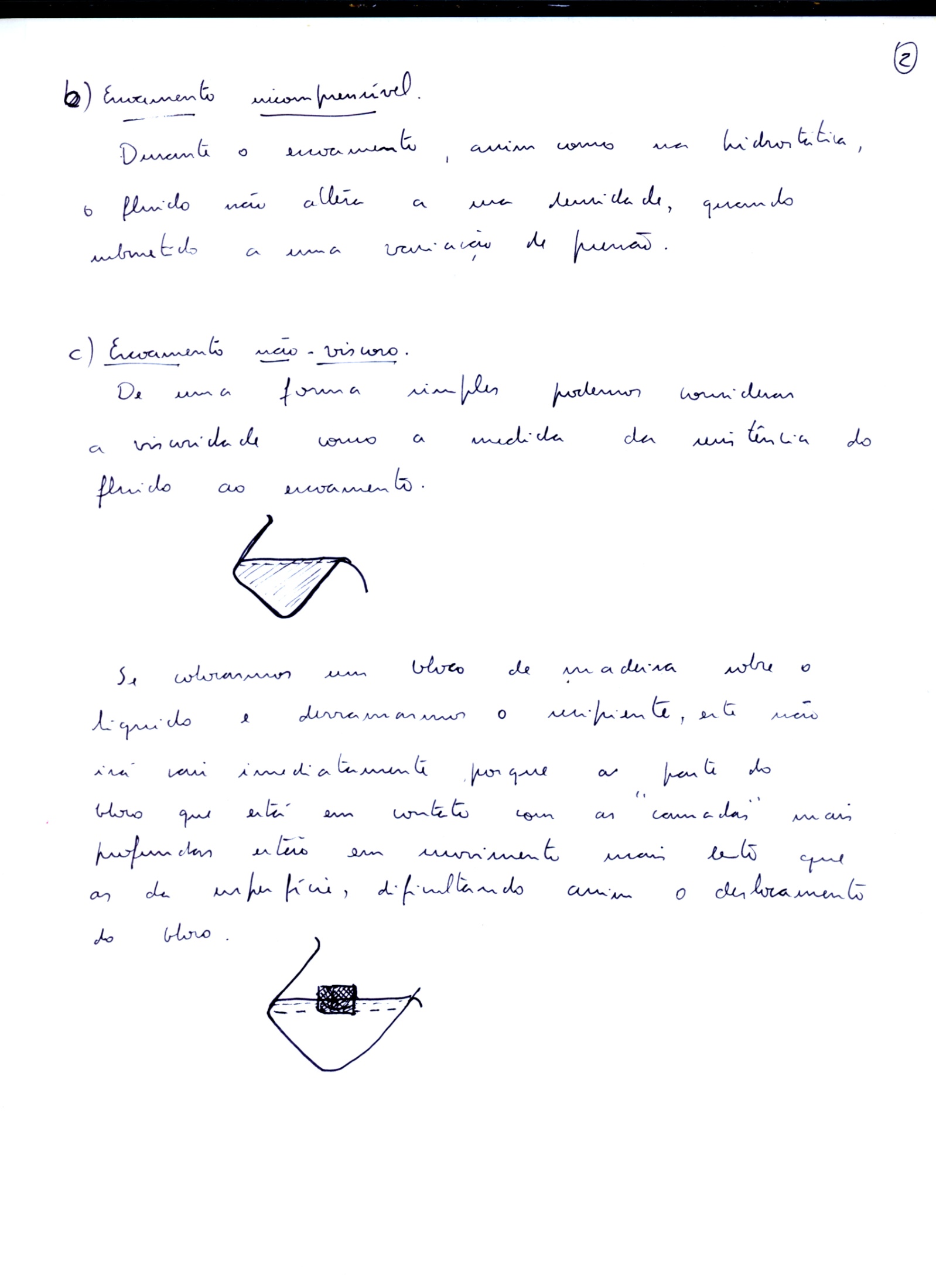 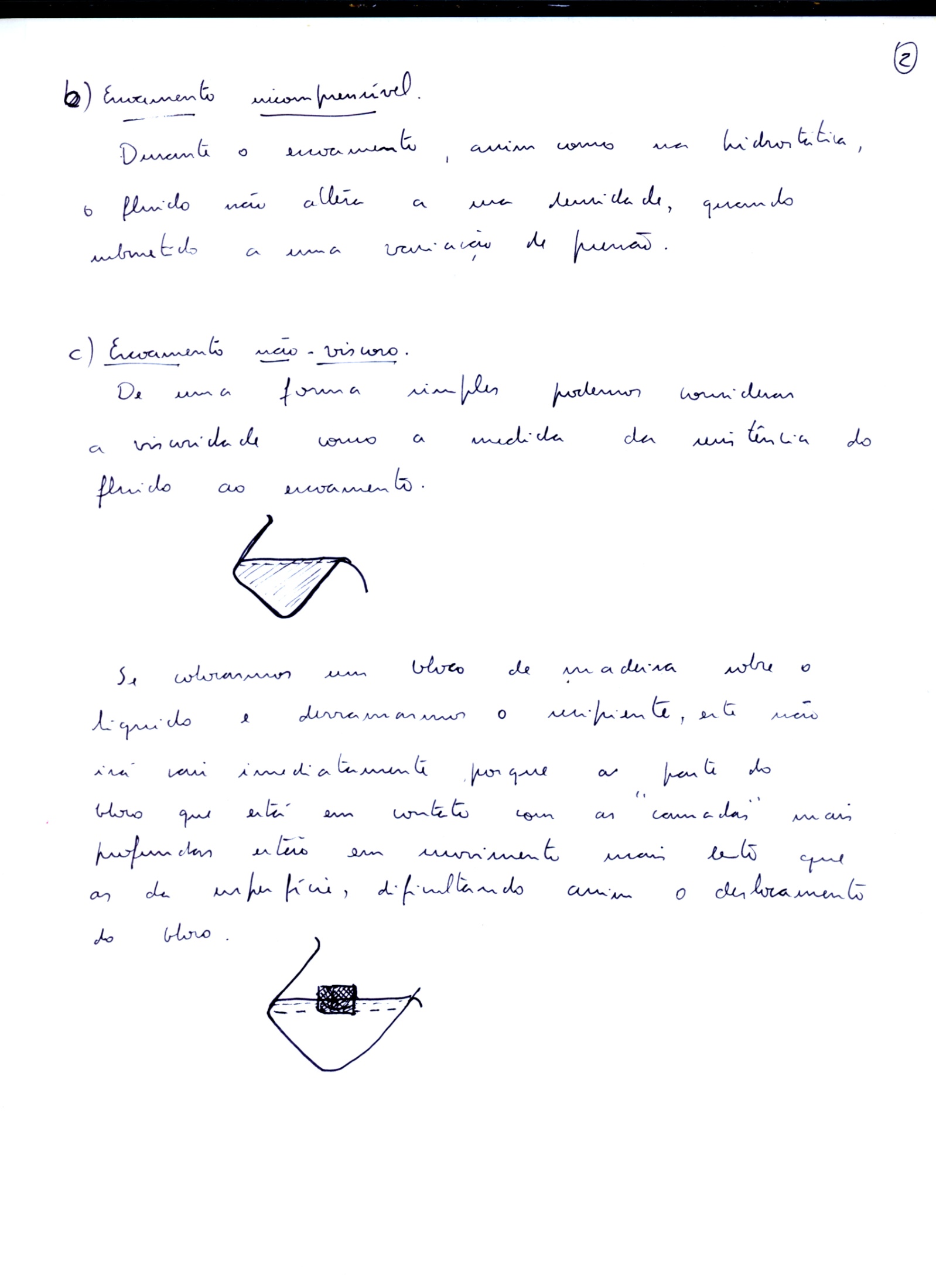 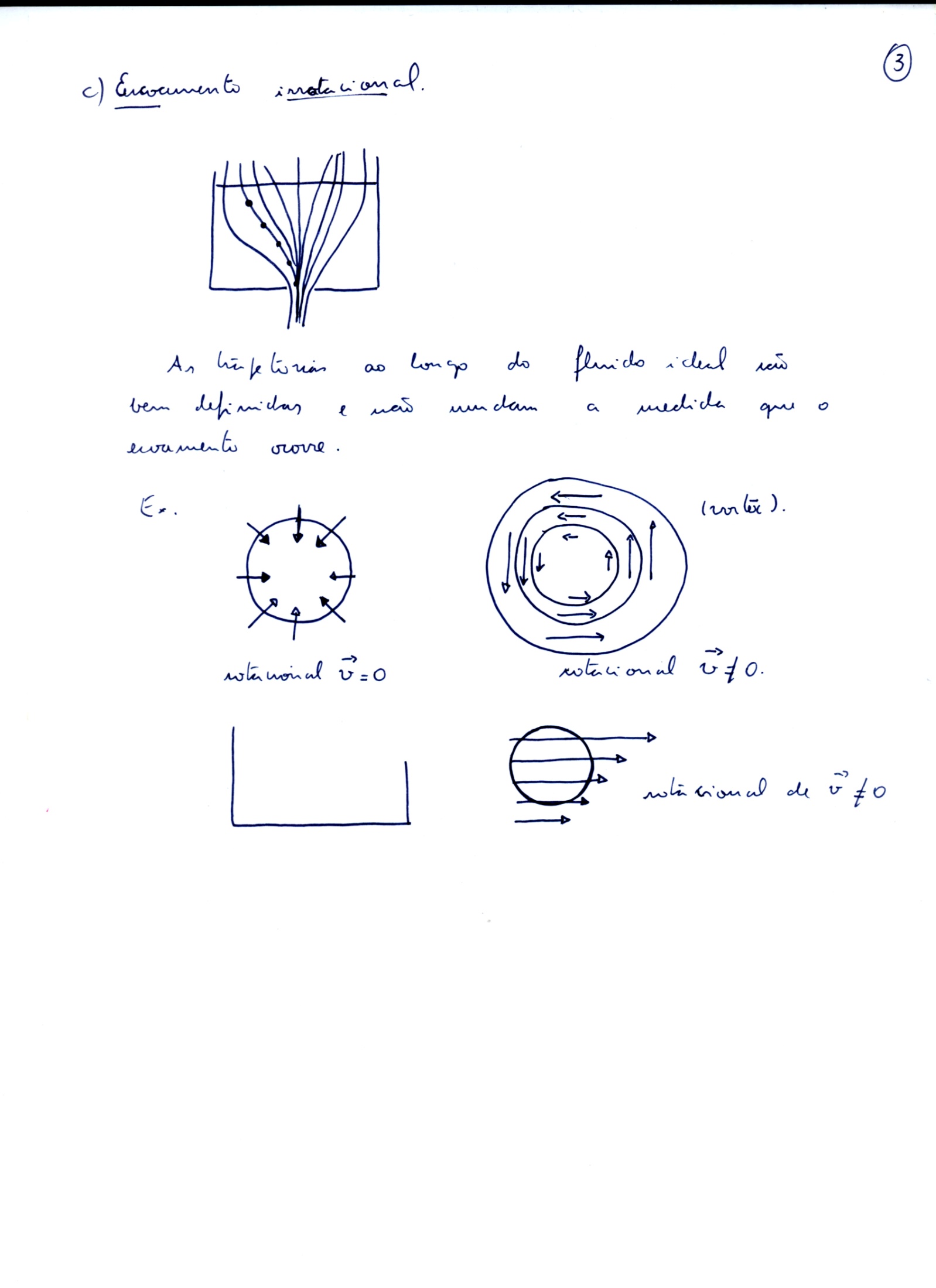 Linhas de corente e a equação de continuidade
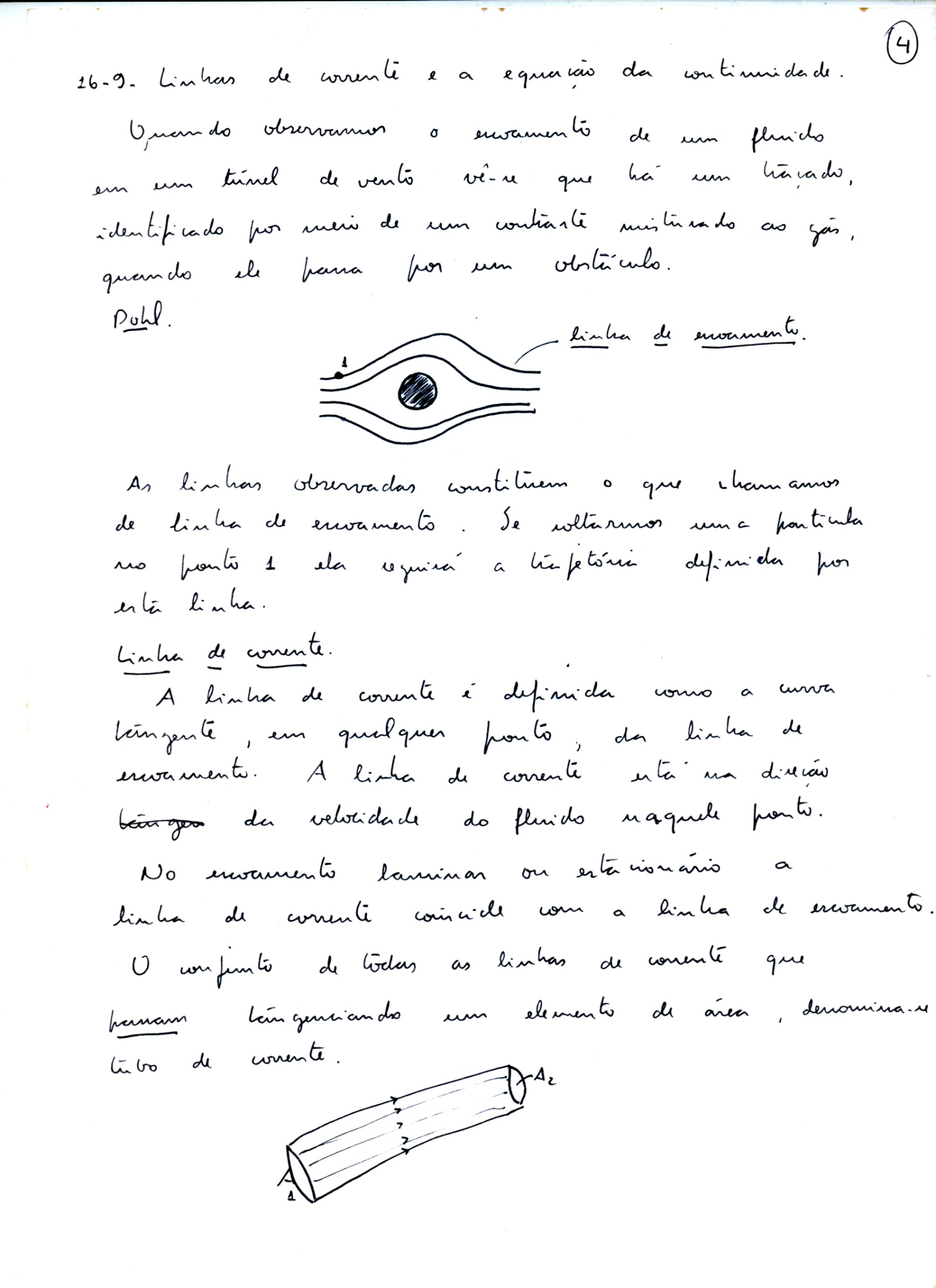 Linhas de corrente
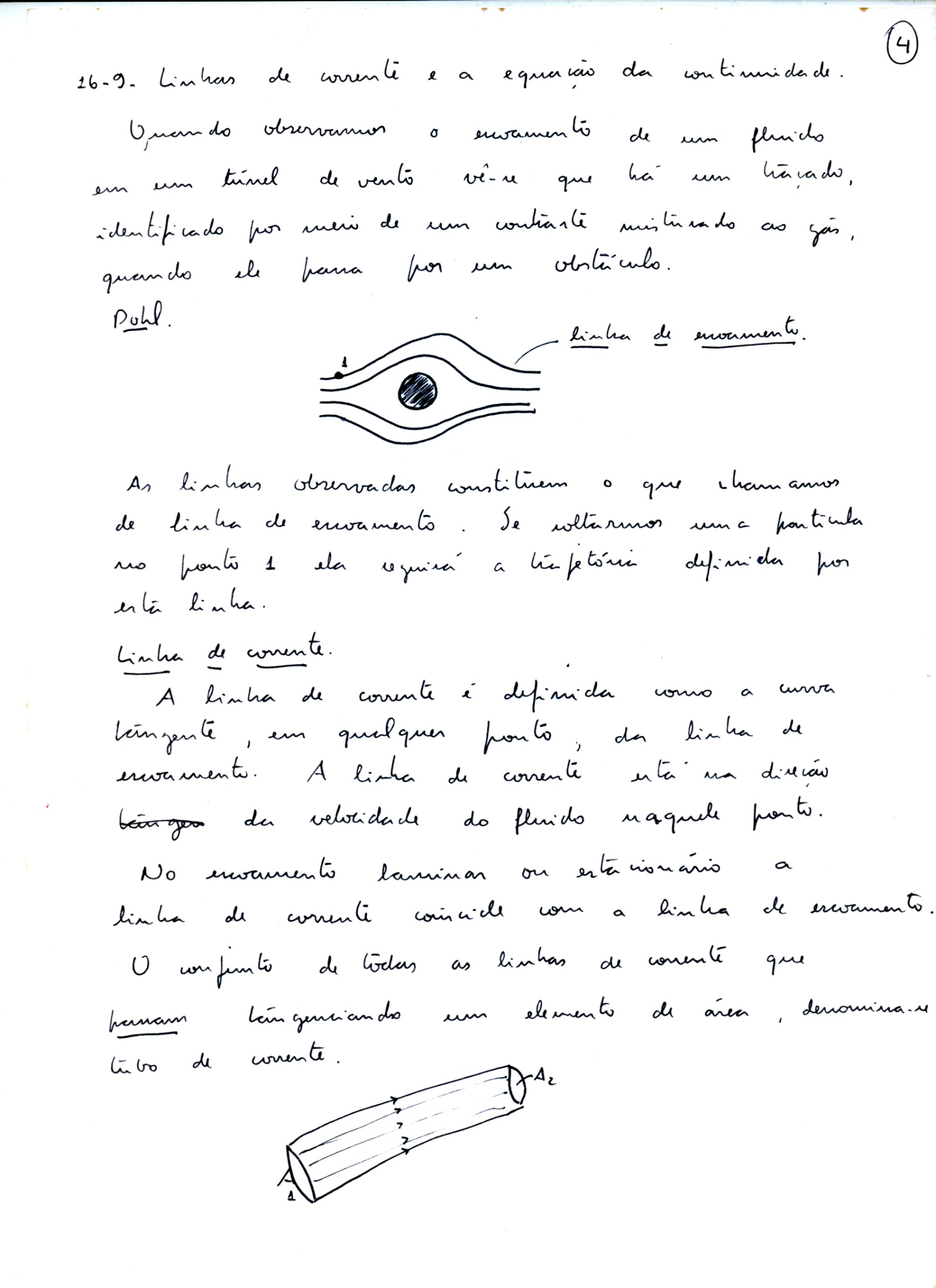 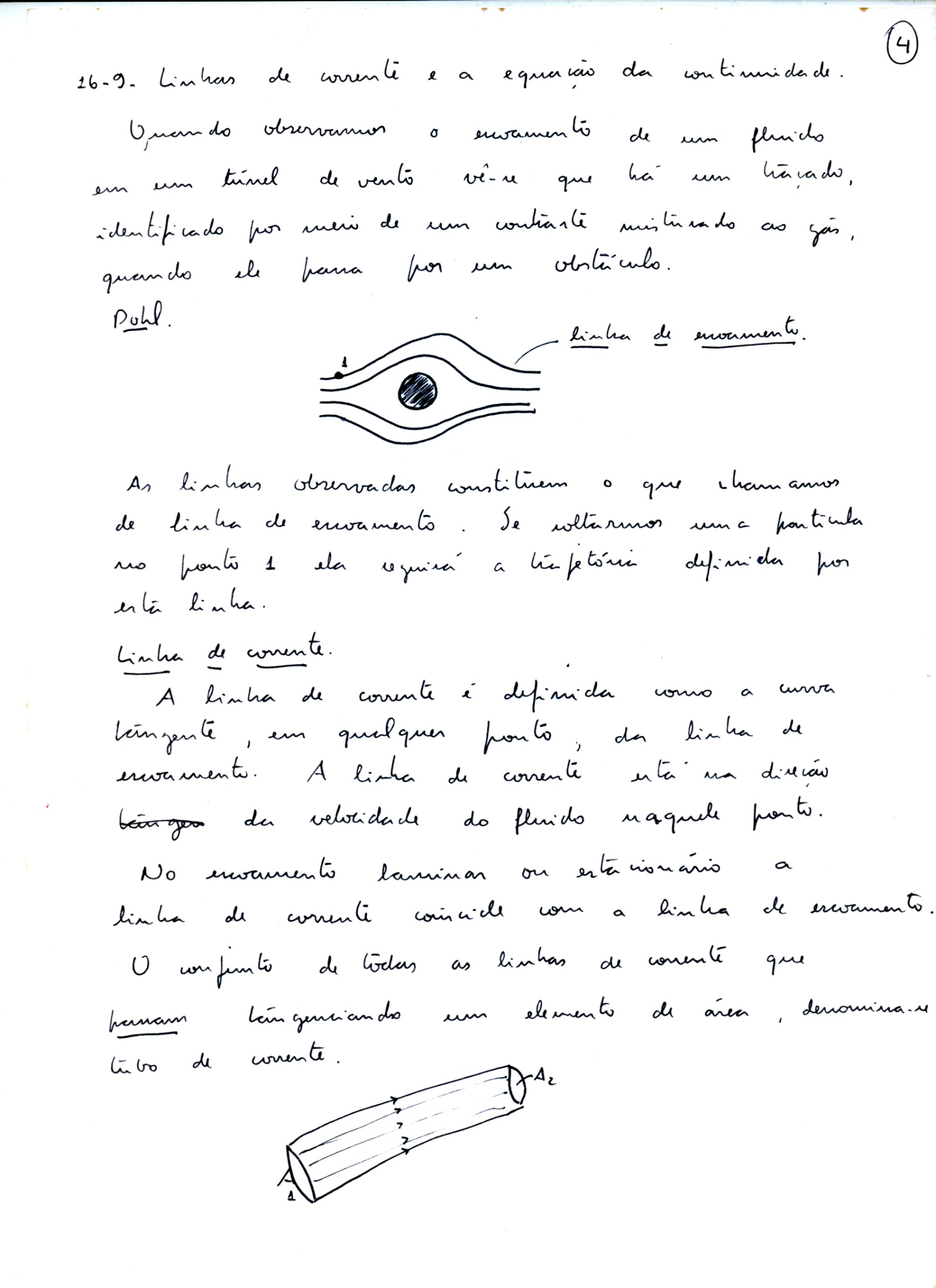 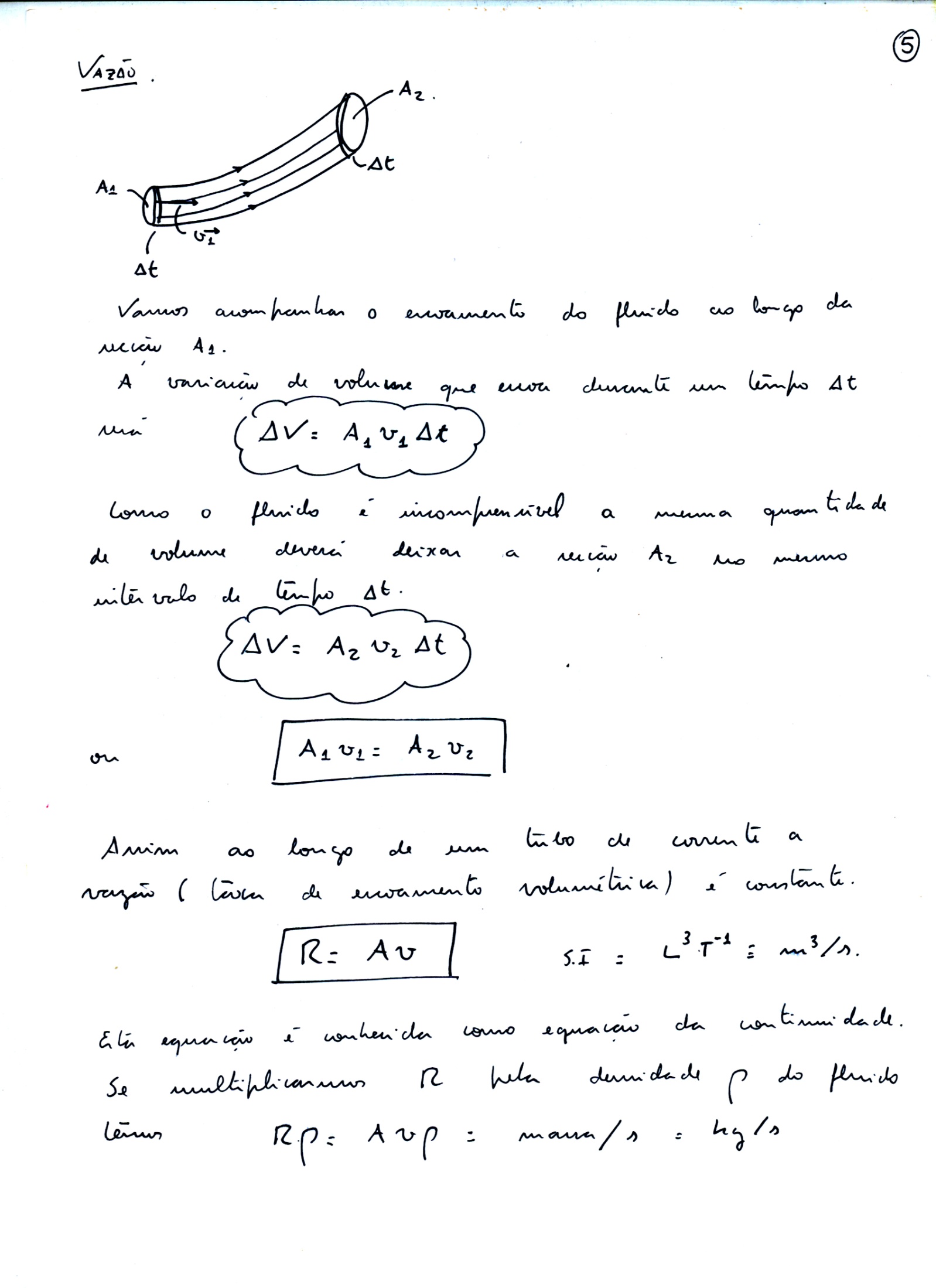 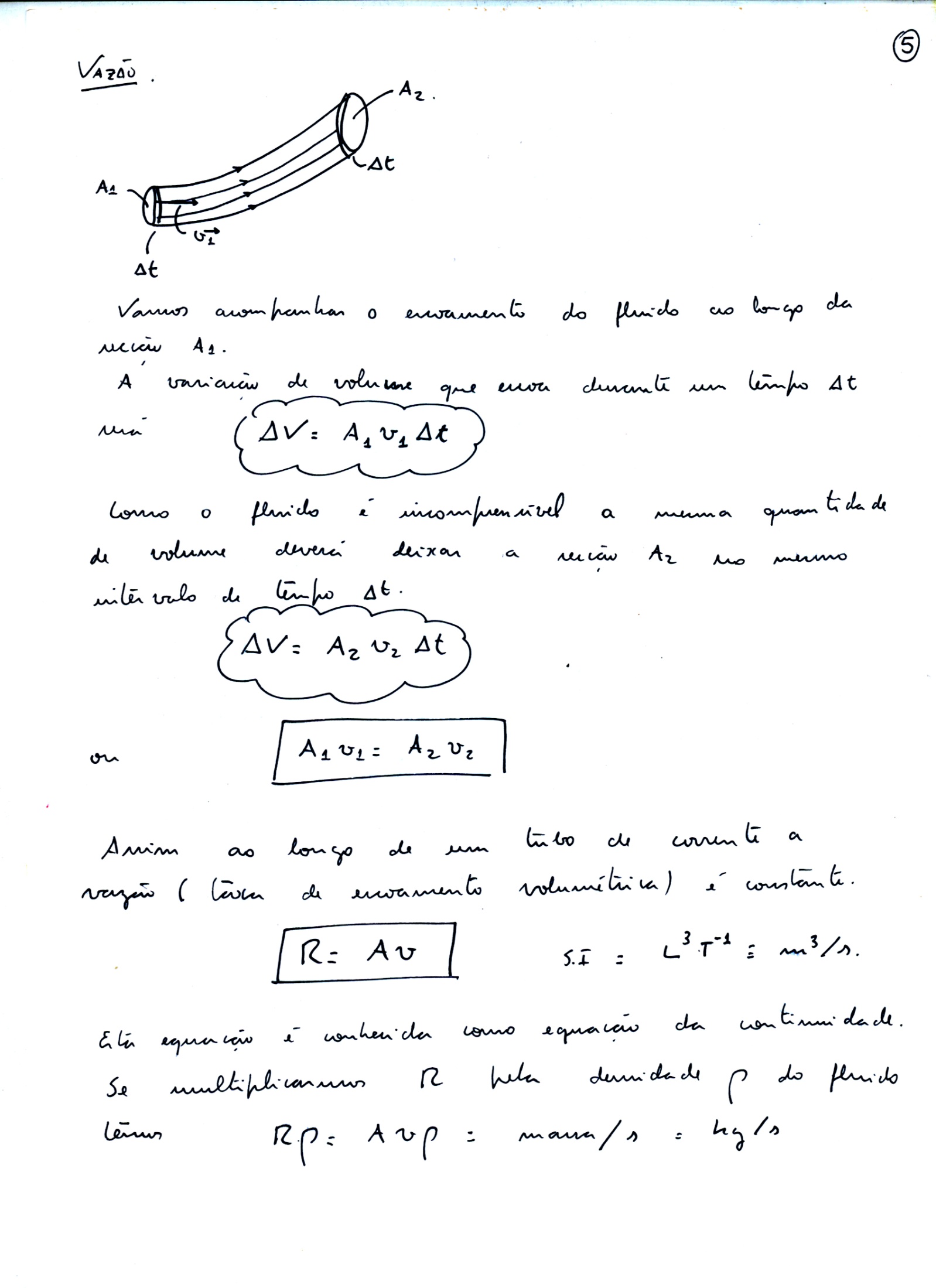 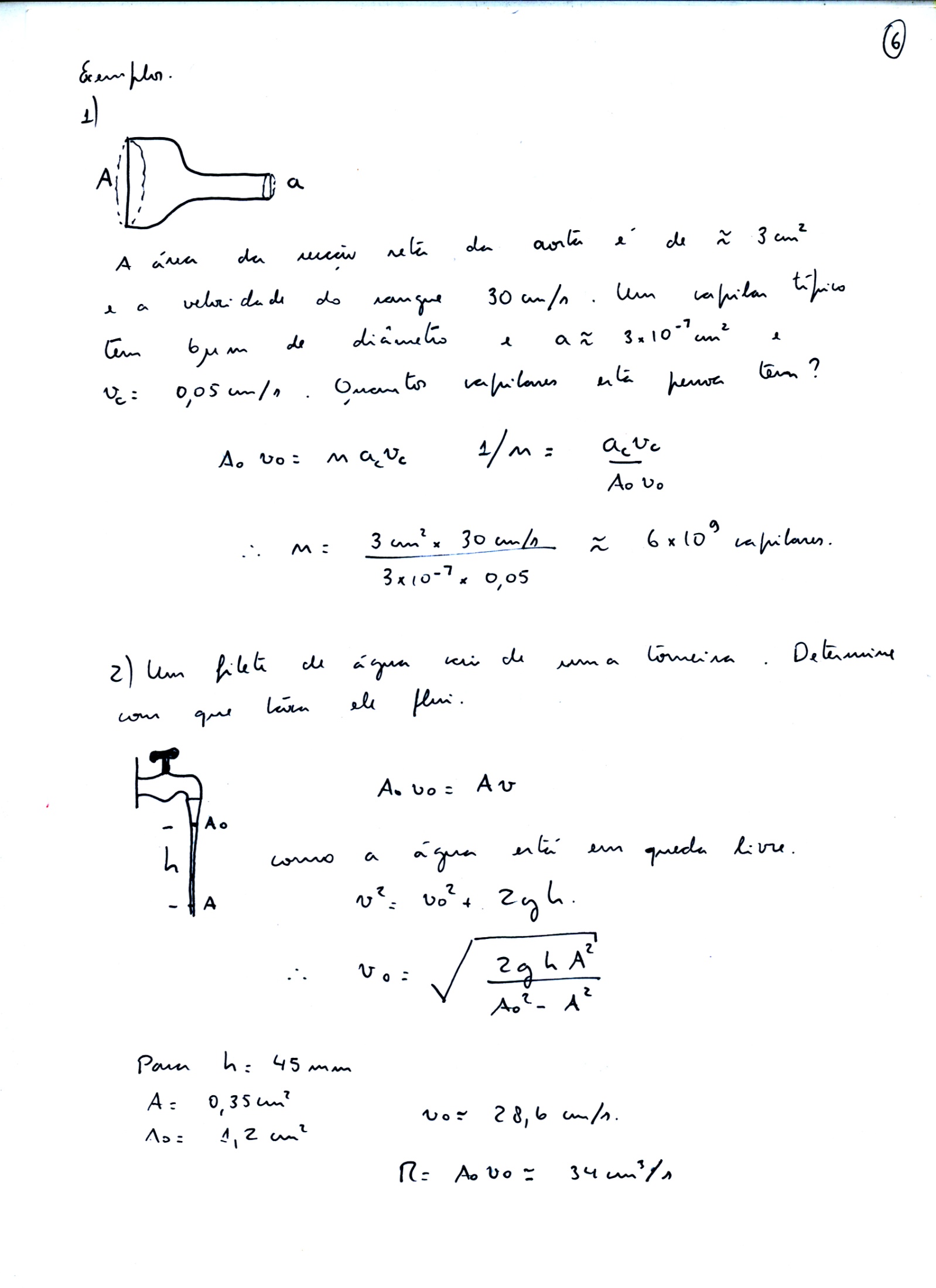 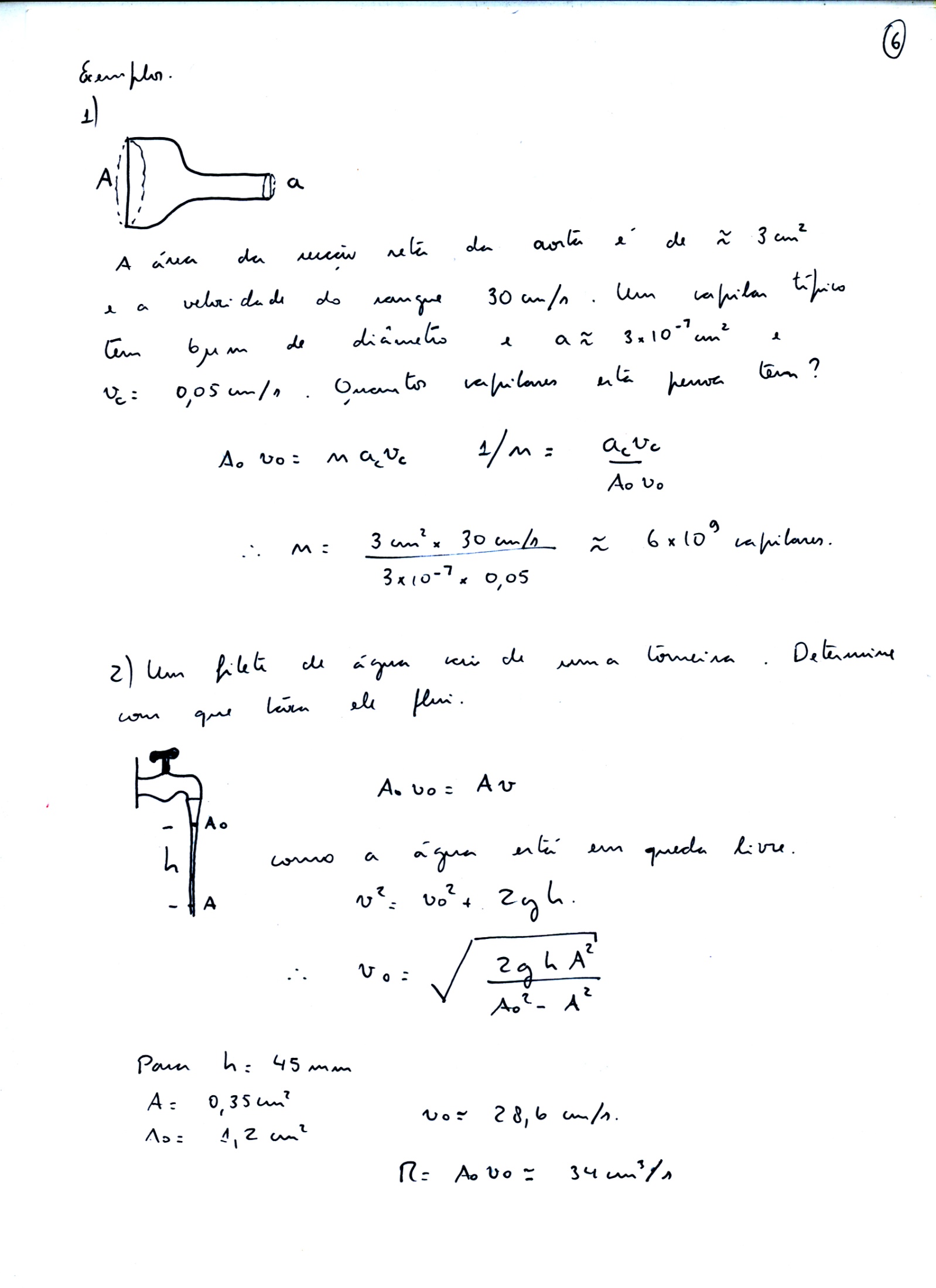 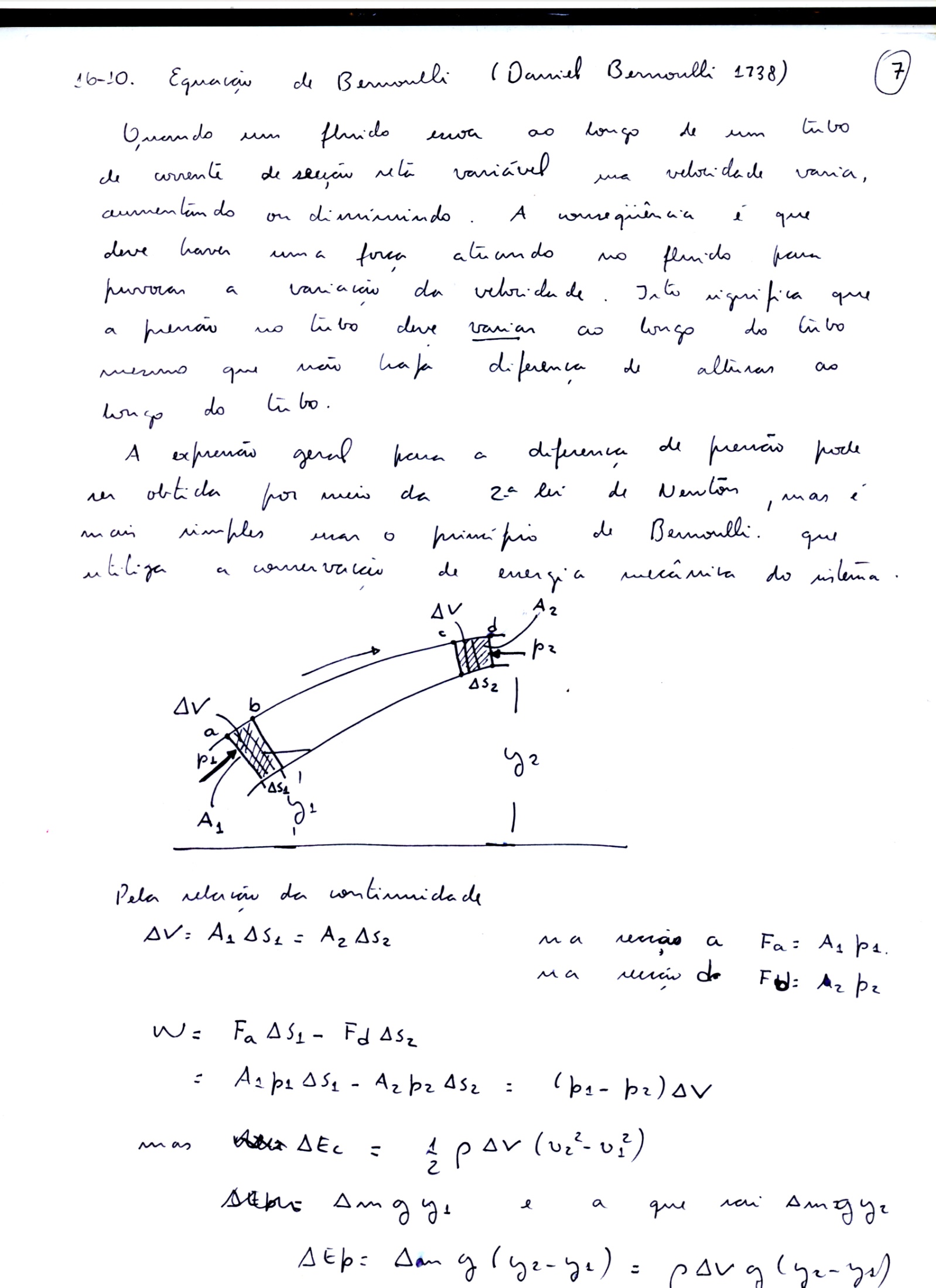 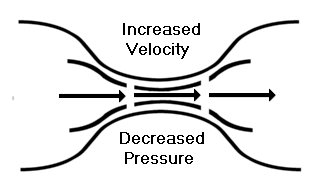 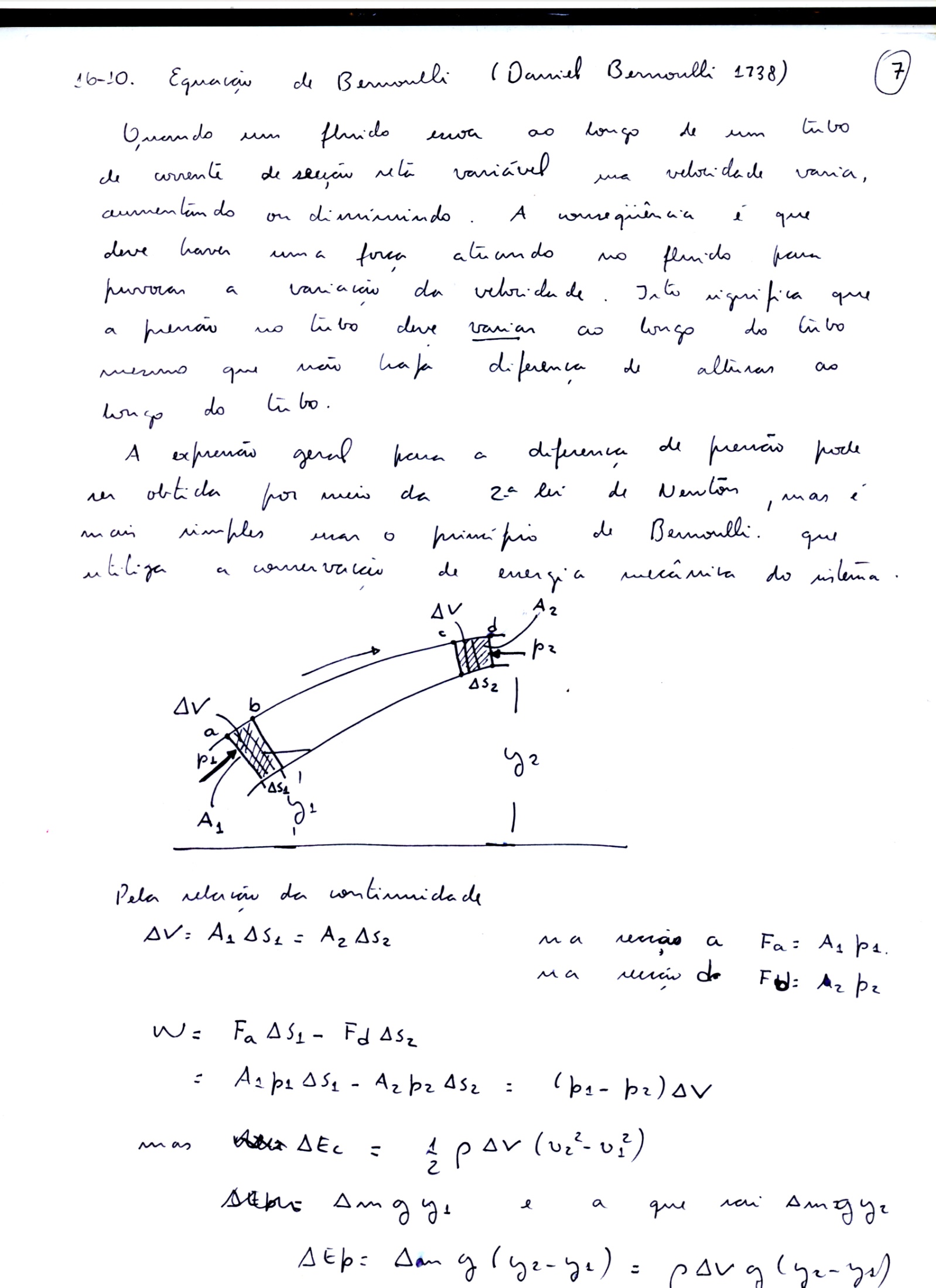 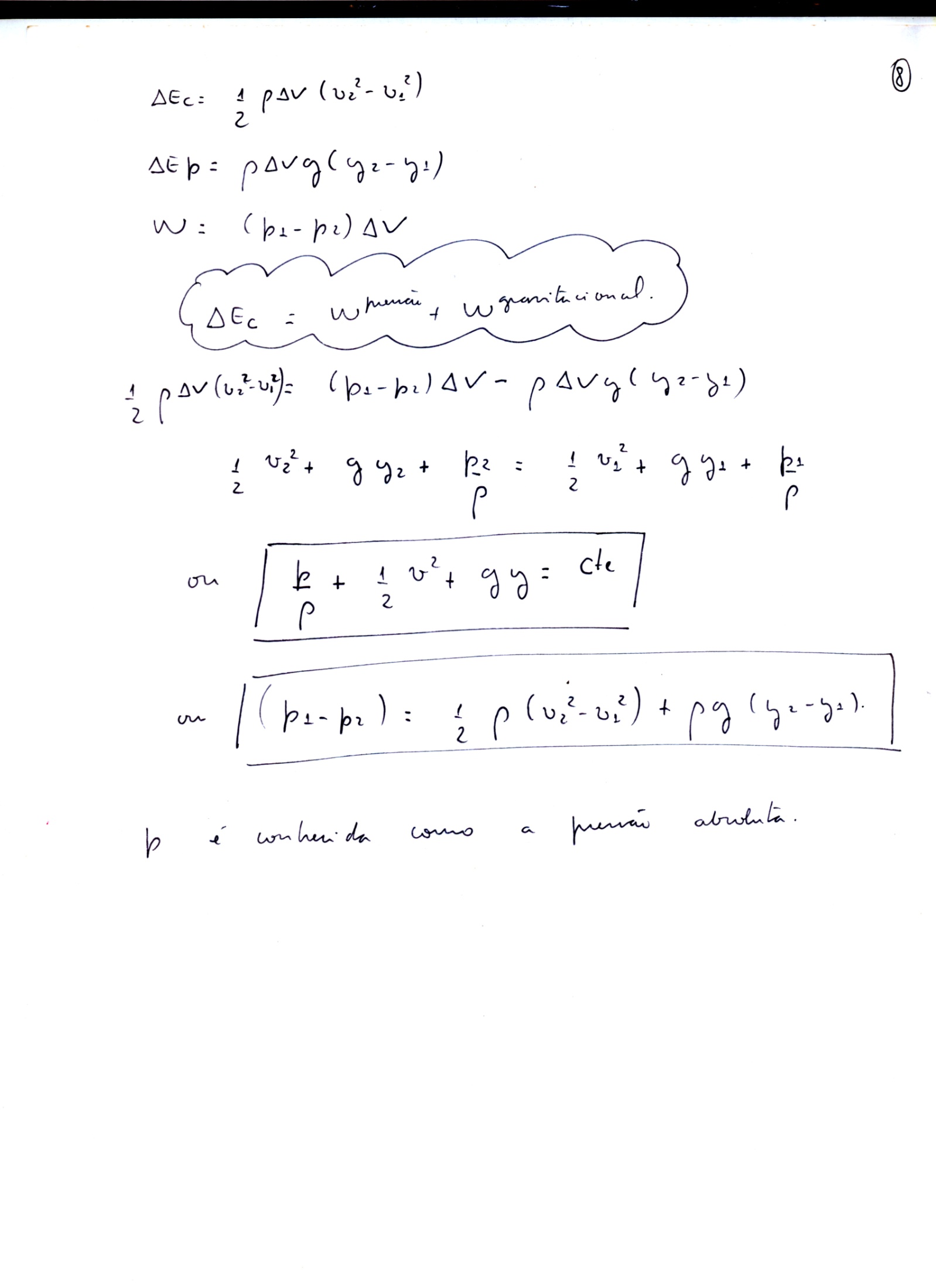 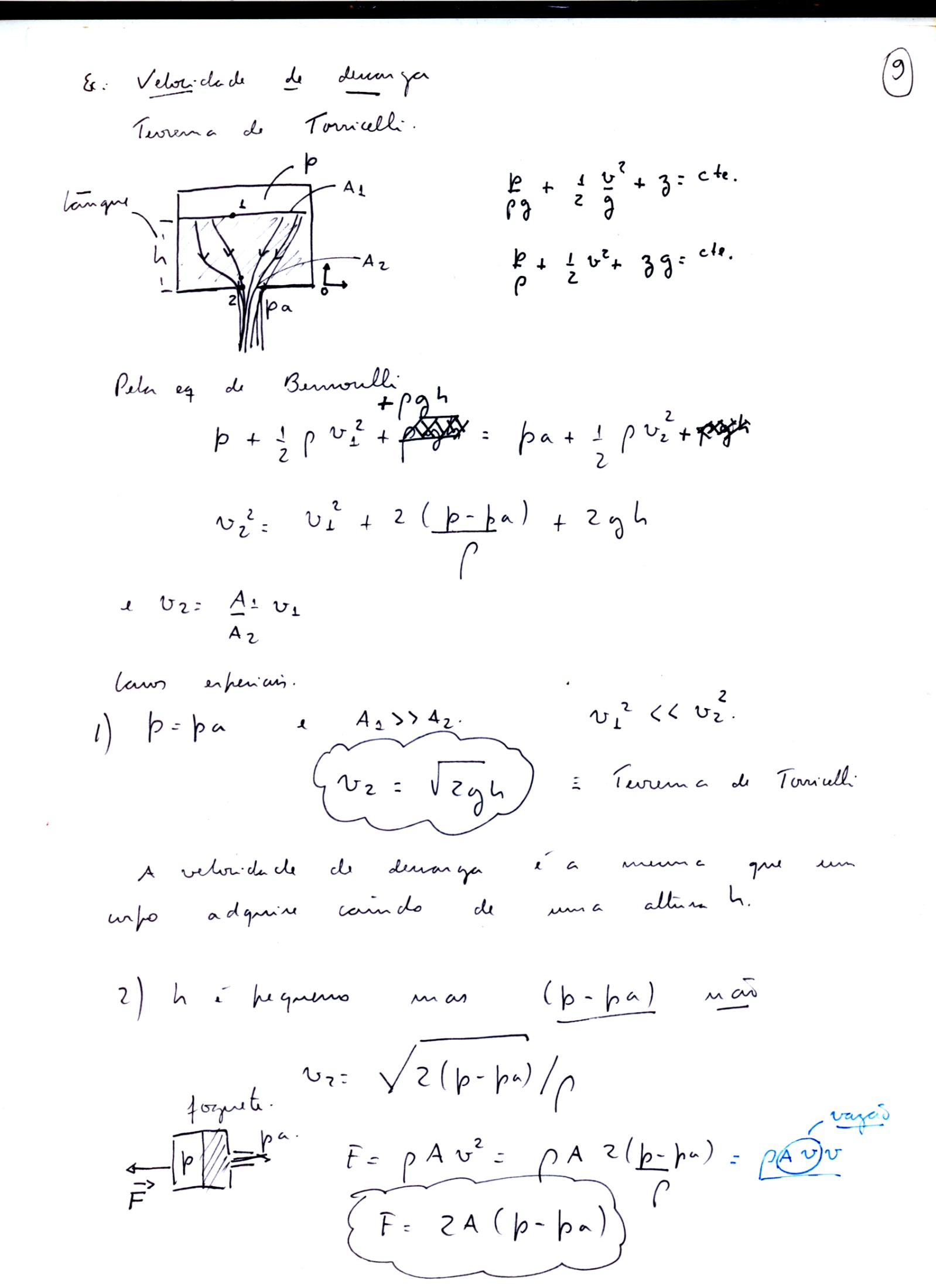 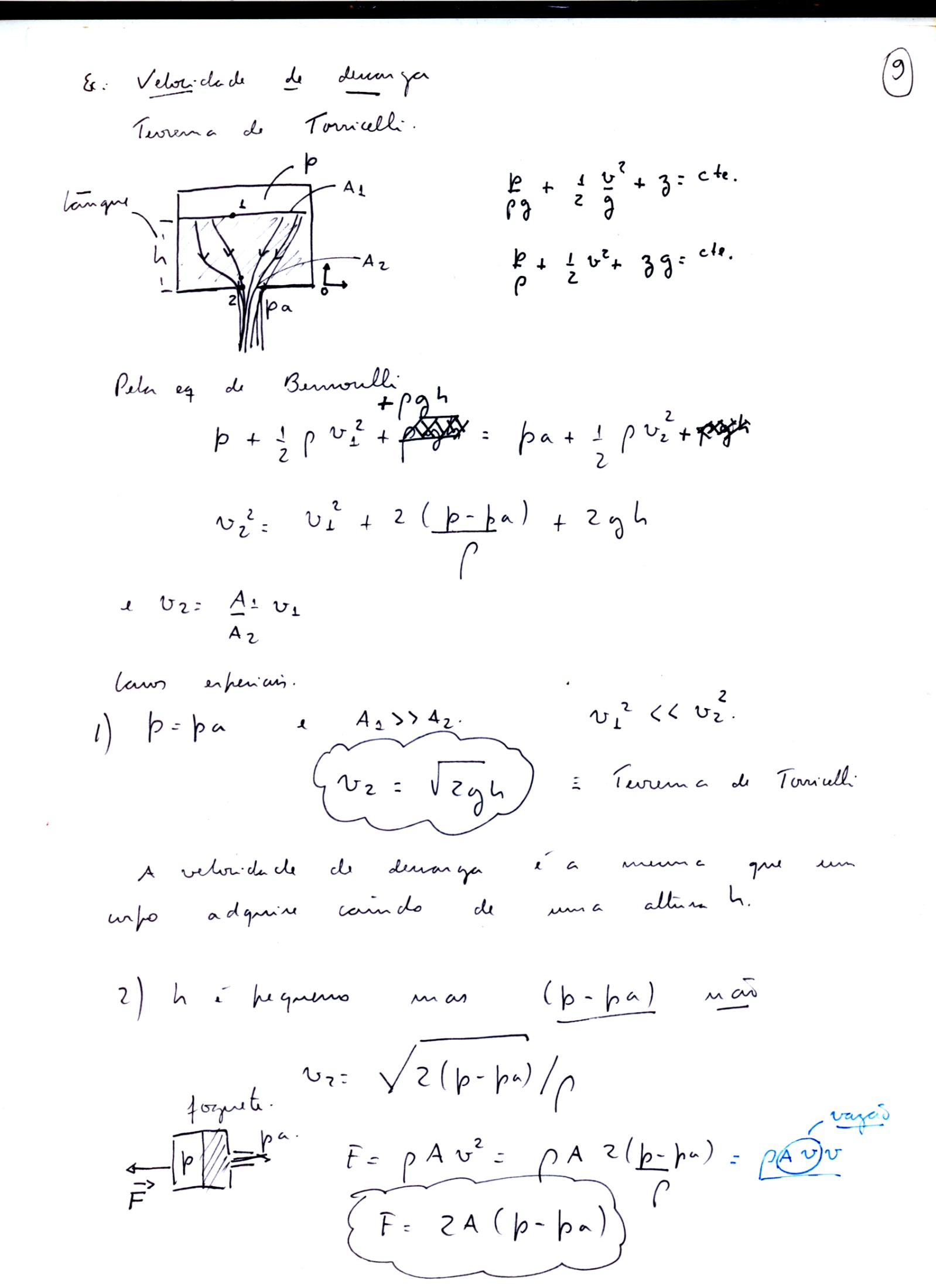 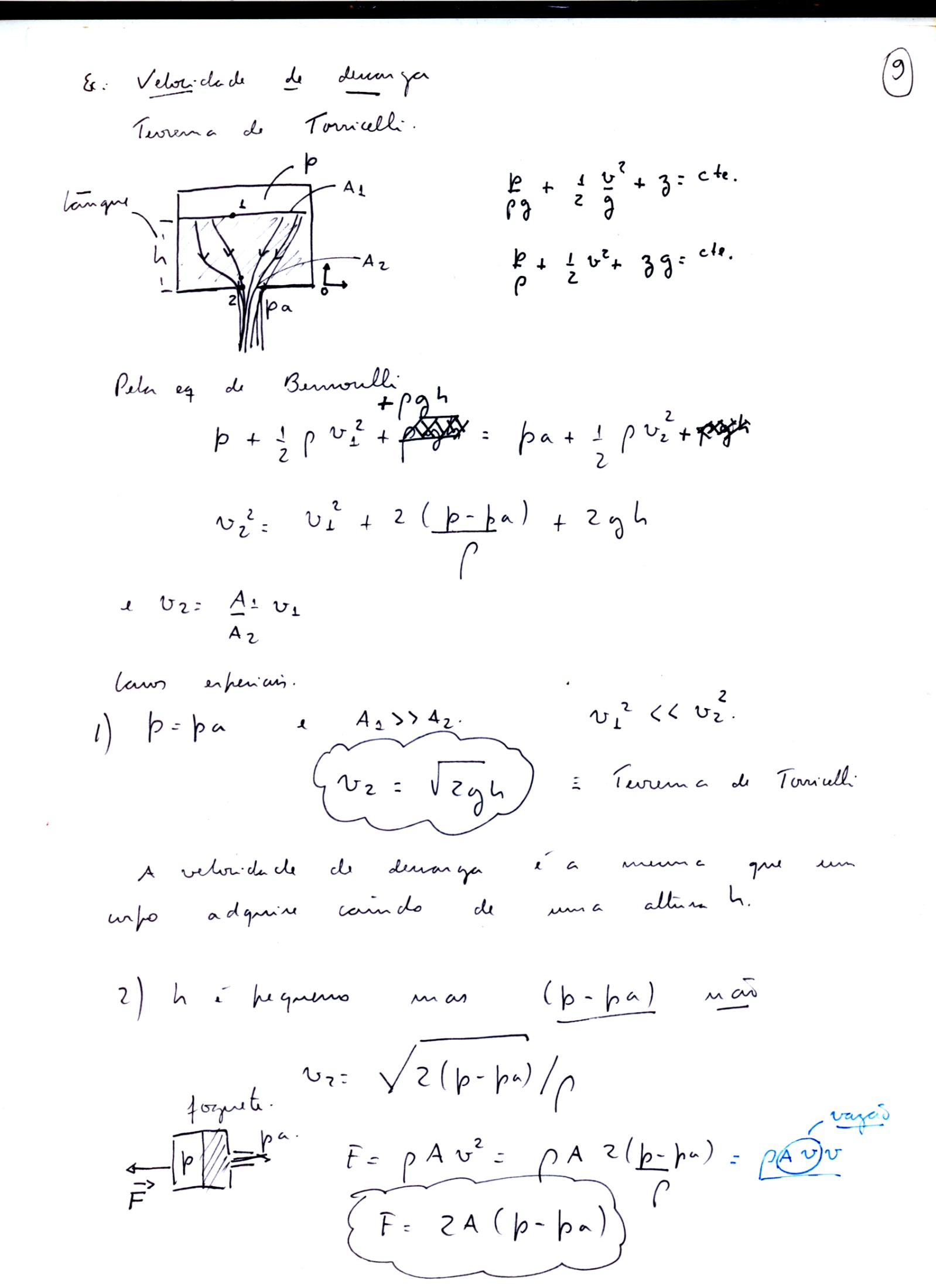 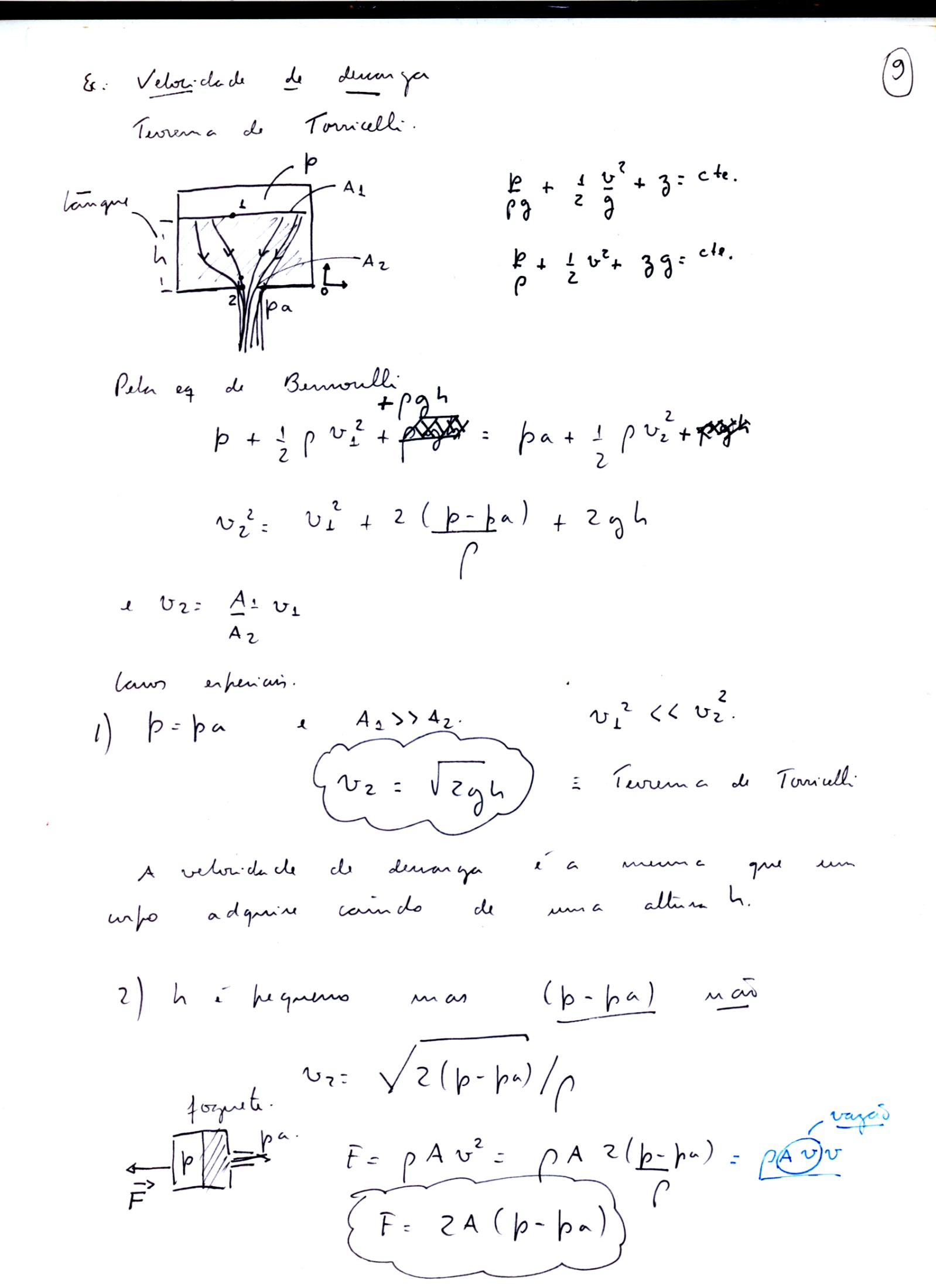 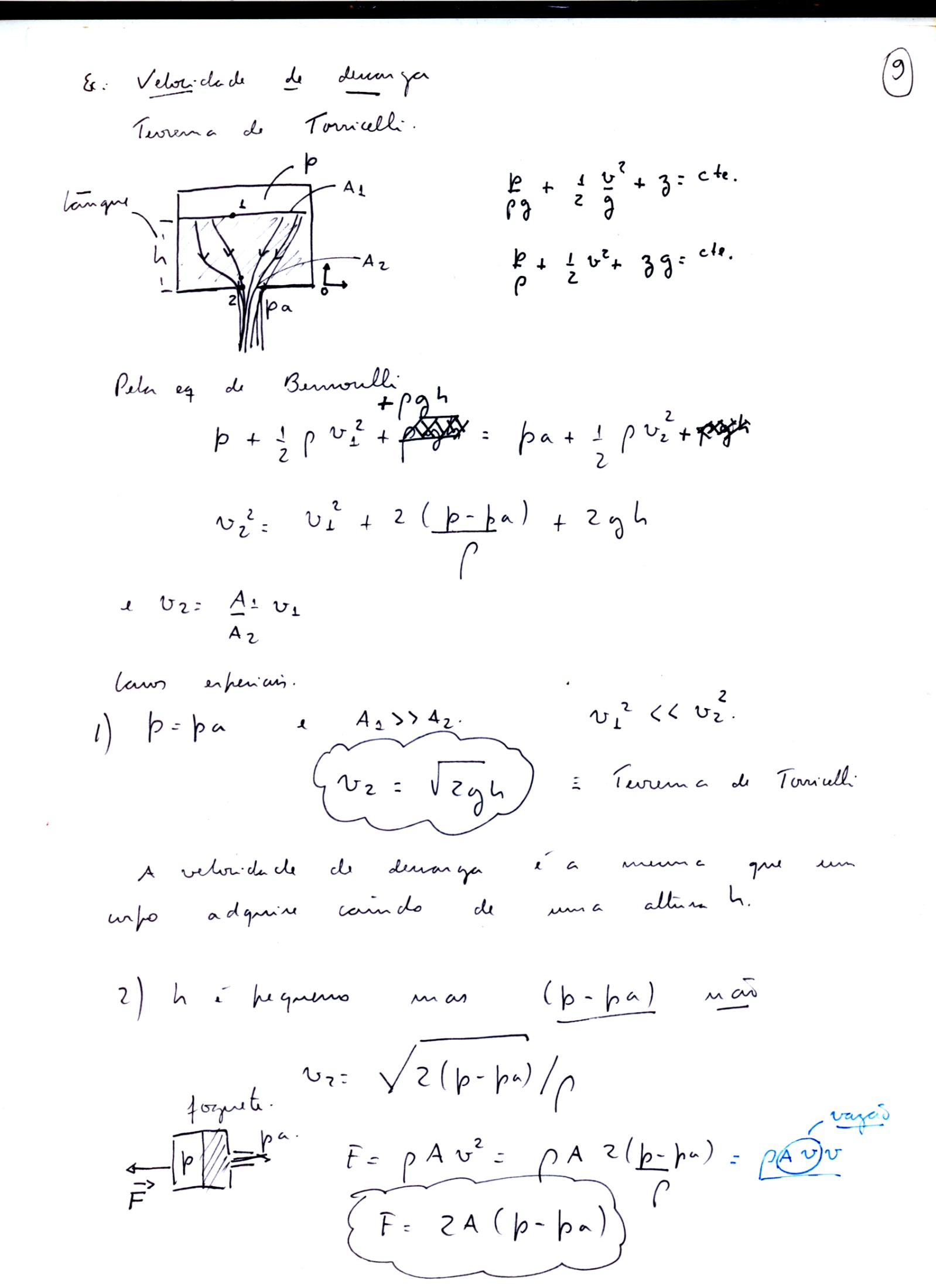